TENSIONES POR LAS QUE ATRAVIESAN LOS DOCENTES del profesorado de matemática
IES 9-009
DEFICIENCIAS EN EL EDIFICIO que CONDICIONAN A LOS DOCENTES Y ALUMNOS PARA UN BUEN PROCESO DE ENSEÑANZA APRENDIZAJE
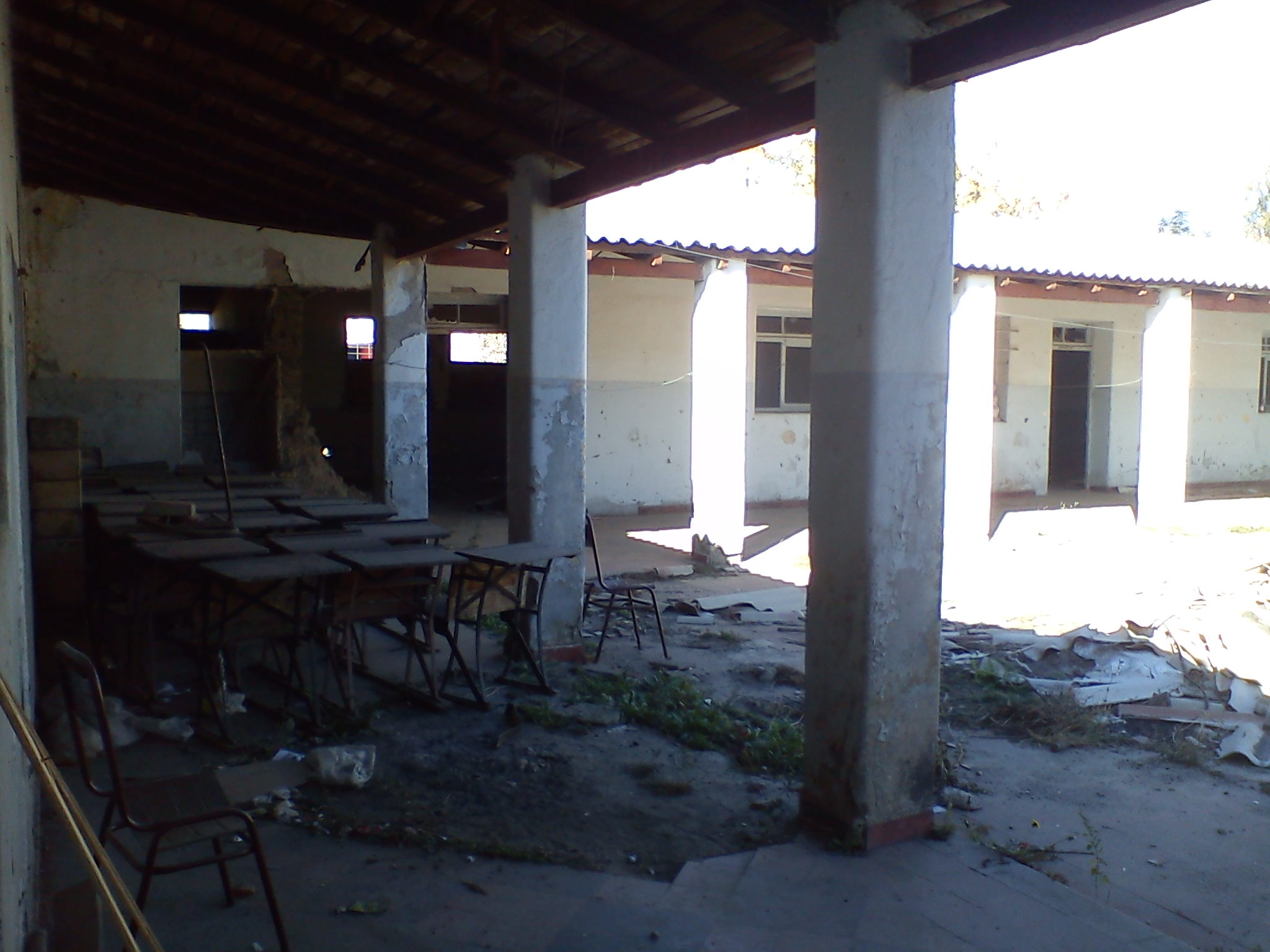 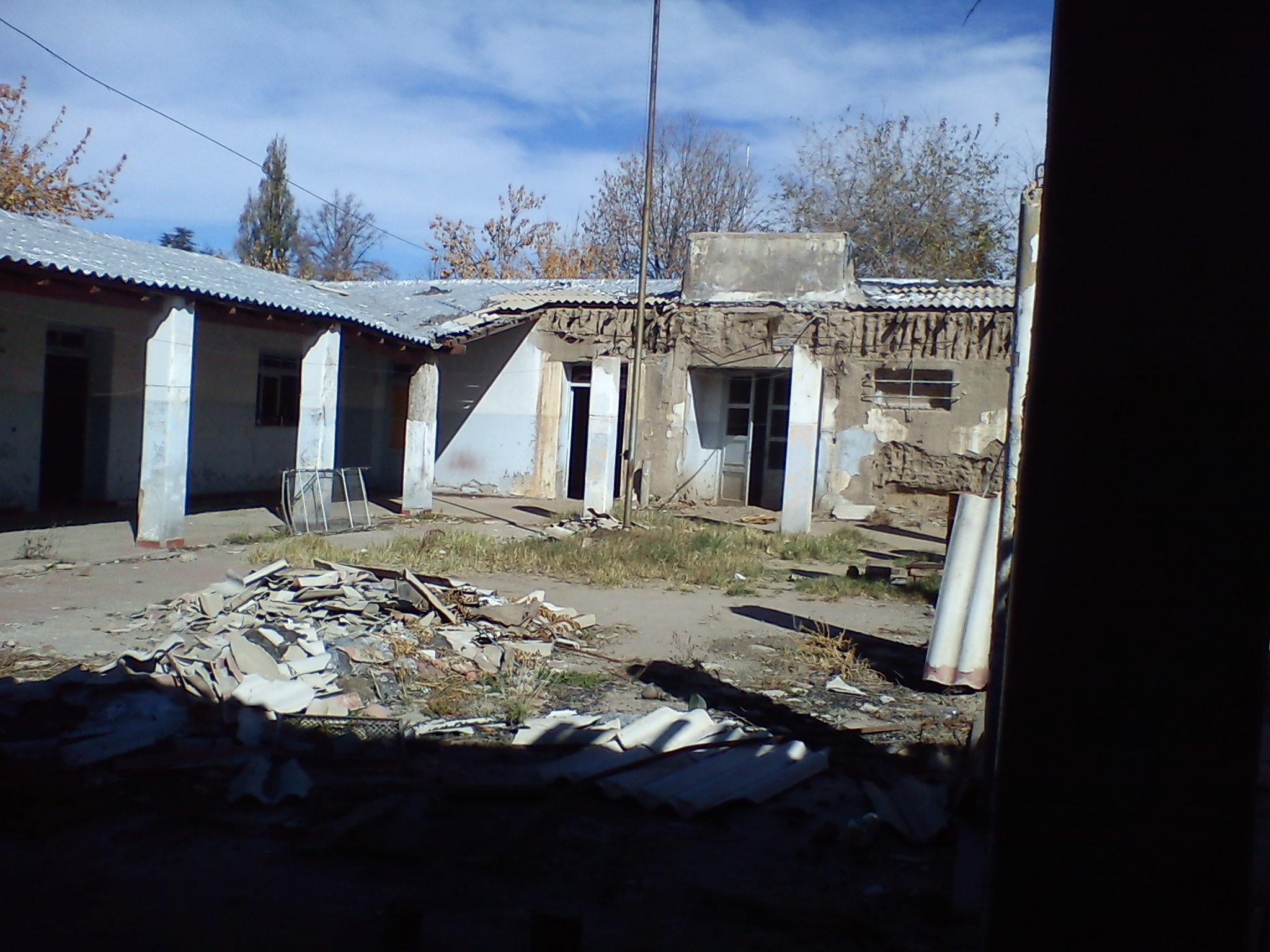 TENSIÓN POR LA FALTA DE EQUIDAD TERRITORIAL Y DE PLANIFICACIÓN
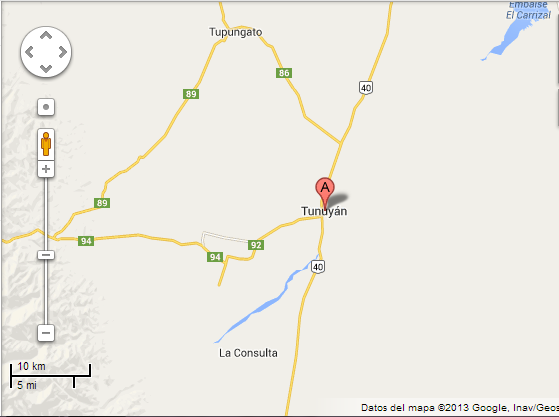 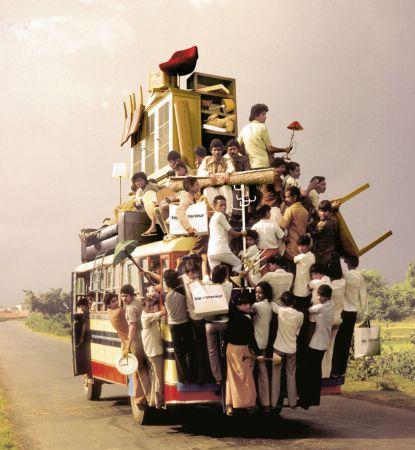 TIEMPO QUE DEMANDA LA CONSTRUCCIÓN DEL APRENDIZAJE contra las PRESCRIPCIONES CURRICULARES
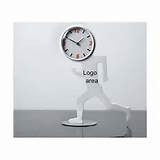 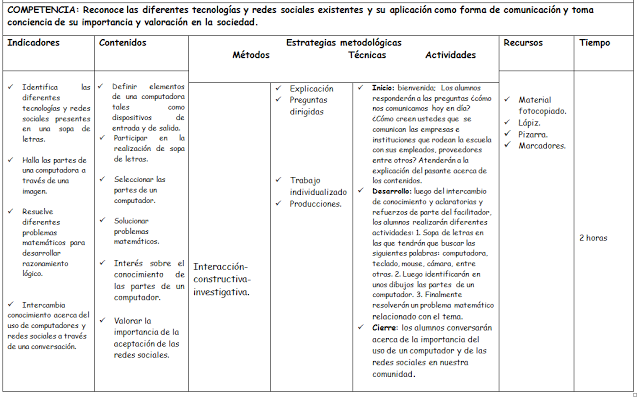 TENSIONES QUE CAUSA EL TRABAJAR EN VARIAS INSTITUCIONES, Y DE DISTINTOS NIVELES.
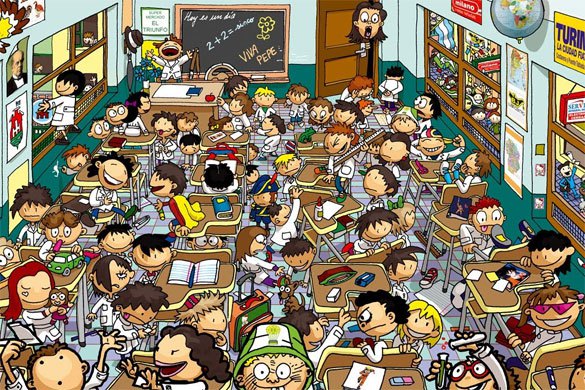 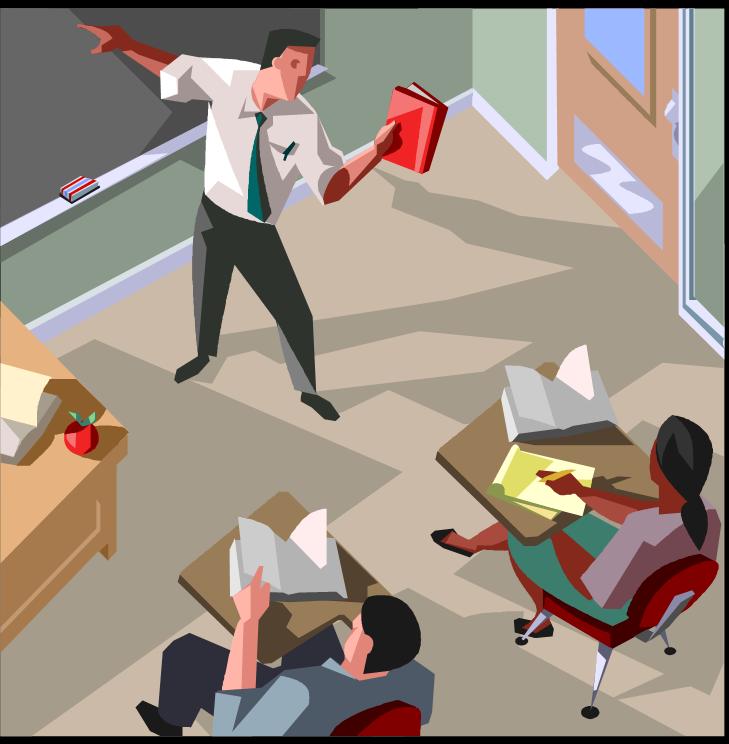 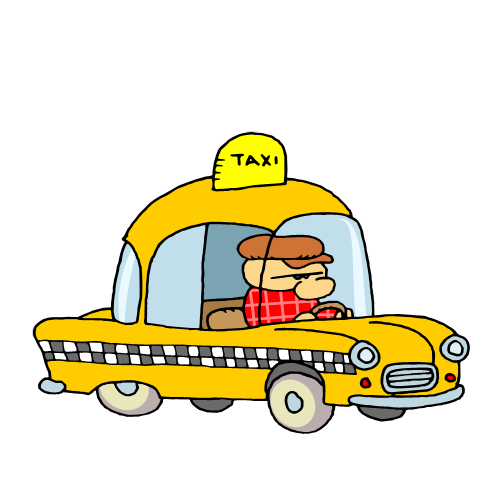 HETEROGENEIDAD DE ALUMNOS Y TRAYECTORIAS PREVIAS
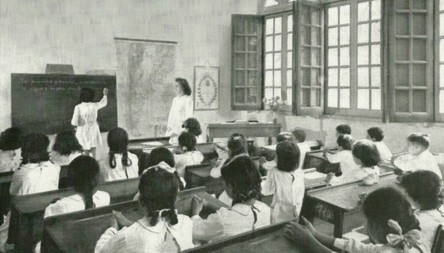 Falta de vocación y de interés de los alumnos
Tensión entre las prácticas de enseñanza y las prácticas docentes
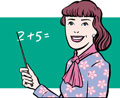 La convivencia de dos planes de estudios simultáneamente, con un distinto perfil del alumno a formar.
Tensión entre la teoría y la práctica
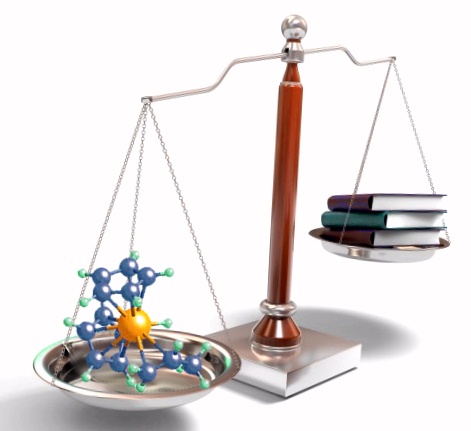 Tensión entre la formación disciplinar y la formación general
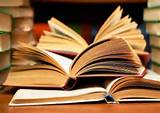